V6 Time-dependent properties of Epidemic Networks
SS 2014 - lecture 6
Mathematics of Biological Networks
1
Review: Time-dependent properties of Epidemic Networks
SS 2014 - lecture 6
Mathematics of Biological Networks
2
Review: Time-dependent properties of Epidemic Networks
SS 2014 - lecture 6
Mathematics of Biological Networks
3
Review: Time-dependent properties of Epidemic Networks
SS 2014 - lecture 6
Mathematics of Biological Networks
4
Review: Time-dependent properties of Epidemic Networks
SS 2014 - lecture 6
Mathematics of Biological Networks
5
Propagation of SI model on network
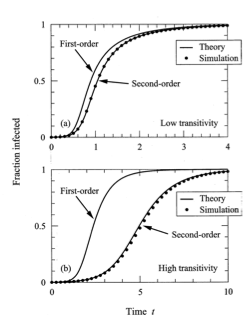 SS 2014 - lecture 6
Mathematics of Biological Networks
6
Propagation of SI model on network
SS 2014 - lecture 6
Mathematics of Biological Networks
7
Pair approximations
SS 2014 - lecture 6
Mathematics of Biological Networks
8
Pair approximations
SS 2014 - lecture 6
Mathematics of Biological Networks
9
Pair approximations
SS 2014 - lecture 6
Mathematics of Biological Networks
10
Pair approximations
SS 2014 - lecture 6
Mathematics of Biological Networks
11
Moment closure
SS 2014 - lecture 6
Mathematics of Biological Networks
12
Moment closure
SS 2014 - lecture 6
Mathematics of Biological Networks
13
Moment closure
SS 2014 - lecture 6
Mathematics of Biological Networks
14
Moment closure
SS 2014 - lecture 6
Mathematics of Biological Networks
15
Moment closure
Use (1) and (2)
SS 2014 - lecture 6
Mathematics of Biological Networks
16
Moment closure
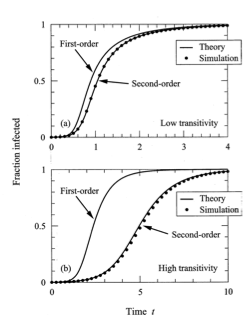 SS 2014 - lecture 6
Mathematics of Biological Networks
17
17
Recent extensions in modelling disease spreading
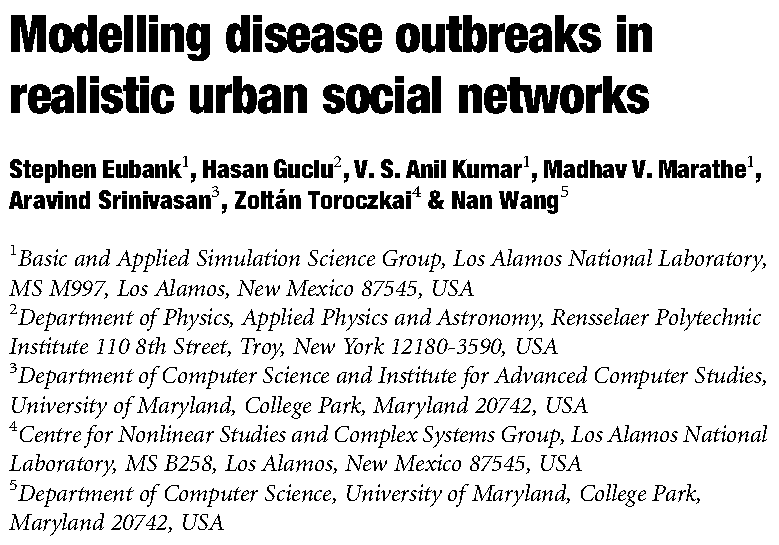 It is estimated that by 2030 more than
60% of the world‘s population live in
cities.

Urban areas form a perfect fabric for 
fast, uncontrolled disease propagation.

-> Need to model inter-person contacts 
in more detail than by differential
equations.
Nature 429, 180 (2004)
Authors used the Transportation Analysis and Simulation System (TRANSIMS) developed at Los Alamos Natl. Laboratories.
SS 2014 - lecture 6
Mathematics of Biological Networks
18
18
TRANSIMS
TRANSIMS creates a synthetic population with a demographic distribution (age, income) consistent with joint distributions in census data.

The program uses an agent-based paradigm to simulate the movement of all individuals during e.g. one day.

By this it estimates positions and activities of all travelers using a transportation infrastructure on a second-by-second basis.
Nature 429, 180 (2004)
SS 2014 - lecture 6
Mathematics of Biological Networks
19
19
Model social contact network as bipartite graph
a, A bipartite graph GPL with two types of vertices representing four people (P) and four locations (L). 

If person p visited location l, there is an edge in this graph between p and l. 

Vertices are labelled with appropriate demographic or geographic information, edges with arrival and departure times.
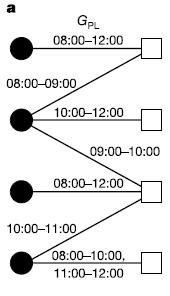 For the city Portland / US,  GPL has about 1.6 million vertices with a giant component of 1.5 million people and 180.000 locations.
Nature 429, 180 (2004)
SS 2014 - lecture 6
Mathematics of Biological Networks
20
20
Degree distributions for estimated Portland social network.
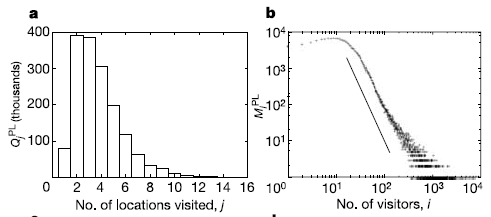 a, The number of people QPLj who visited j different locations in the bipartite people–locations graph GPL. 

On average people visited 4 locations / day.

This distribution decays exponentially (nobody visited more than 15 locations in 1 day).
b, The number of locations MPLi in GPL that are visited by exactly i different people.

This plot follows a power-law tail. The slope of the straight-line graph is -2.8.
Nature 429, 180 (2004)
SS 2014 - lecture 6
Mathematics of Biological Networks
21
21
Disease transmission
Many infectious diseases get transmitted between people in the same location.

Diseases spread mainly due to people‘s movement.

-> investigate two projections of GPL obtained by drawing an edge between all pairs of vertices that have a distance of 2 from each other on the bipartite graph.

This yields two disconnected graphs GP and GL.
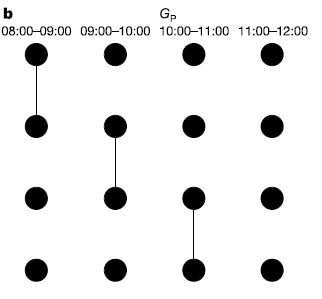 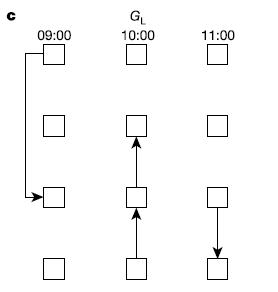 Nature 429, 180 (2004)
SS 2014 - lecture 6
Mathematics of Biological Networks
22
22
Static projections of graph GPL
In GP the edges are labelled with the sets of time intervals during which the people were co-located.

For simplicity, we will discard these time labels and look at the static projections shown below
d, People (such as 24-year-old male) are represented by filled circles, and locations (such as 34 Elm Street) by open squares.

This projection yields a worst-case scenario for the spreading of a disease because the static graph is much more connected than GP.

Consider also the idea of an “effective contact” by removing all edges for which the duration of contact was shorter than 1 hour.
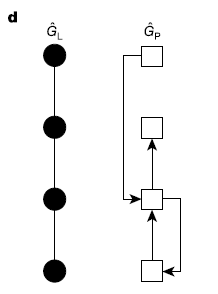 Nature 429, 180 (2004)
SS 2014 - lecture 6
Mathematics of Biological Networks
23
23
Degree distributions of static graph
d, The in and out degree distributions of the locations network GL. 
This network resembles a scale-free network with a power-law distribution. The slope of the straight-line graph is -2.8.
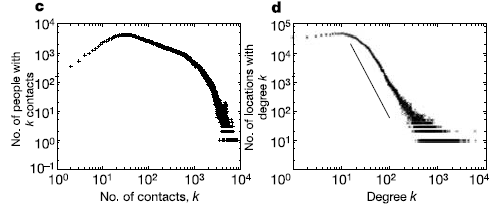 c, The number of people who have k neighbors in the static people–contact graph P on log–log scale.

This network resembles a small-world network.
The scale-free nature of the localization network reflects the capacity distribution of locations.
Shopping malls take up large numbers of people who normally live in small homes.
Nature 429, 180 (2004)
SS 2014 - lecture 6
Mathematics of Biological Networks
24
24
Effects of removing high-degree vertices
Can one e.g. prevent disease propagation in this social network by vaccinating (or putting into quarantine) a small number of high-degree vertices?

-> investigate the size of the giant component after removing from the bipartite graph GPL all vertices with degree higher than k.
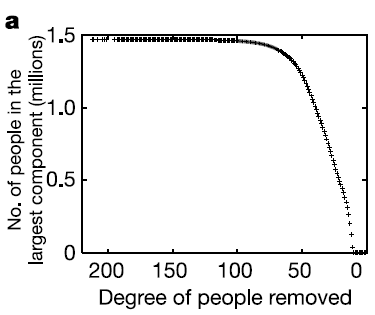 -> even when all vertices of degree 11 and higher are removed, a unique giant component persists.

Thus, any effective vaccination strategy must be mass vaccination.
Nature 429, 180 (2004)
SS 2014 - lecture 6
Mathematics of Biological Networks
25
25
Effect of removing most visited locations
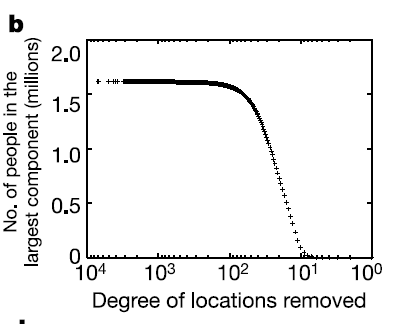 In b we remove all locations with degree k or higher from GPL and monitor the size of the largest connected component in the static people–contact graph induced by the remaining bipartite graph
-> Even closing the most-visited locations – or vaccinating everyone who visits them – does not shatter the induced people-contact graph until large fractions of the population have been effected.

Q: Can epidemics be stopped at all without resorting to mass vaccination?
Nature 429, 180 (2004)
SS 2014 - lecture 6
Mathematics of Biological Networks
26
26
Early detection
An alternative strategy could involve early detection of infected individuals and efficient targeting.

Consider an idealized situation in which sensors at a location can detect whether any person is infected.

The feasibility of early detection depends on the number of sensors required.

This problem is equivalent to finding the minimum dominating set.
Nature 429, 180 (2004)
SS 2014 - lecture 6
Mathematics of Biological Networks
27
27
Overlap ratio
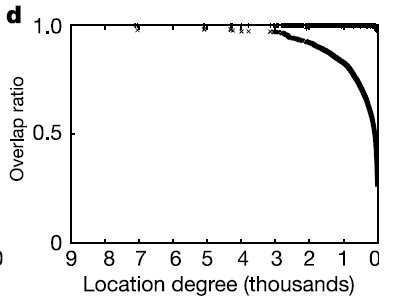 Nature 429, 180 (2004)
SS 2014 - lecture 6
Mathematics of Biological Networks
28
28
Recent extensions in modelling disease spreading
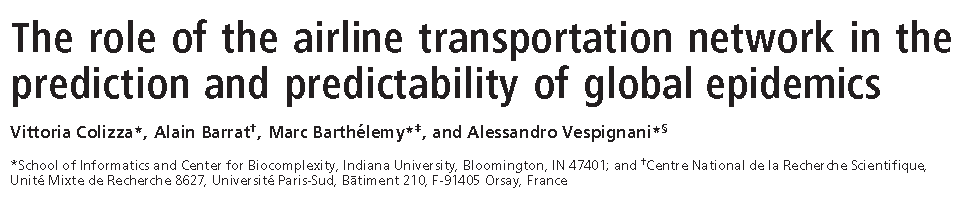 Use IATA database : 3880 airports , 18.810 weighted edges, where weight wjl denotes passenger flow between airports j and l.

Consider also populations Nj of the metropolitan areas served by each airport.

Focus on 3100 largest airports and 17182 edges accounting for 99% of the world-wide air traffic.
PNAS 103, 2015 (2006)
SS 2014 - lecture 6
Mathematics of Biological Networks
29
29
Properties of the world-wide airport network
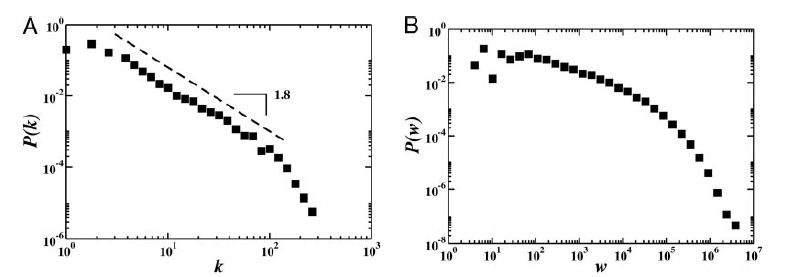 (B) The distribution of the weights (fluxes) is skewed and heavy-tailed.
(A) The degree distribution P(k) that an airport j has kj connections to other airports follows a power-law behavior on almost two decades with exponent 1.8 ± 0.2.
PNAS 103, 2015 (2006)
SS 2014 - lecture 6
Mathematics of Biological Networks
30
30
Properties of the world-wide airport network
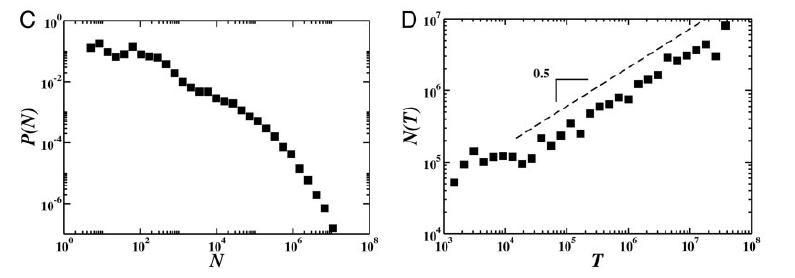 (C) The distribution of populations Nj is heavy-tailed distributed.
 
(D) The city population varies with the traffic of the corresponding airport as N ≈ T α with α ≅ 0.5.
PNAS 103, 2015 (2006)
SS 2014 - lecture 6
Mathematics of Biological Networks
31
31
Model disease propagration by SIR model for each airport
Use compartment model with 3100 compartments.

In each city (airport), individuals can exist in one of 3 discrete states:
	susceptible (S), infected (I), permanently recovered (R)

Model dynamics by numerical integration of a set of 3  3100 stochastic differential equations.
PNAS 103, 2015 (2006)
SS 2014 - lecture 6
Mathematics of Biological Networks
32
32
Recent extensions in modelling disease spreading
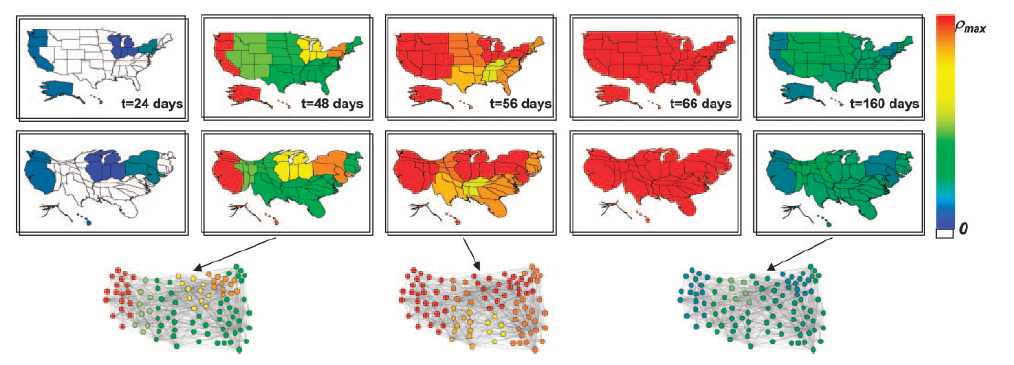 Geographical representation of the disease evolution in the United States for an epidemics starting in Hong Kong based on a SIR dynamics within each city. The color code corresponds to the prevalence in each region, from 0 to the maximum value reached (ρmax). 
Top row: the original United States maps, 
Bottom row: obtained by rescaling each region according to its population. 
Shown below are 3 representations of the airport network restricted to the 100 airports in the United States with highest traffic; the color is assigned in accordance to the color code adopted for the maps.
PNAS 103, 2015 (2006)
SS 2014 - lecture 6
Mathematics of Biological Networks
33
33
Heterogeneity of epidemic pattern
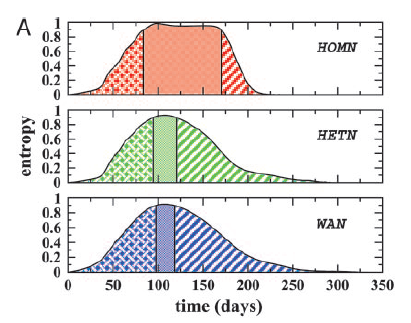 heterogeneity of epidemic pattern in actual network (WAN) is compared with 2 network models (HOMN and HETN). 
HOMN: homogenous Erdos-Renyi random graph
HETN: topology of real network
For HOMN and HETN, all fluxes and populations are set to average value.
PNAS 103, 2015 (2006)
SS 2014 - lecture 6
Mathematics of Biological Networks
34
34
What cities are affected?
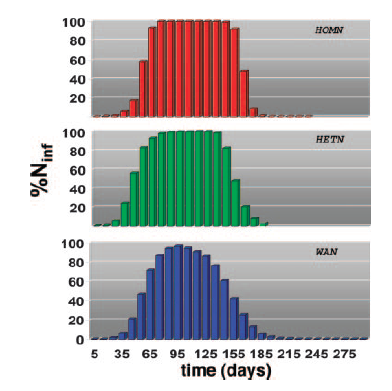 Percentage of infected cities as a function of time for an epidemics starting in Hong Kong based on a SIR dynamics within each city. 

The HOMN case displays a large interval in which all cities are infected. 

The HETN and the real case show a smoother profile with long tails, signature of a long lasting geographical heterogeneity of the epidemic diffusion.
PNAS 103, 2015 (2006)
SS 2014 - lecture 6
Mathematics of Biological Networks
35
35
Quality of disease forecasts?
Measure similarity of 2 outbreak scenarios.

Overlap = 1 means that the very same cities have the very same number of infectious individuals in both realizations.

Overlap = 0 means that the two realizations do not have any common infected cities at time t.
PNAS 103, 2015 (2006)
SS 2014 - lecture 6
Mathematics of Biological Networks
36
36
Overlap as a function of time
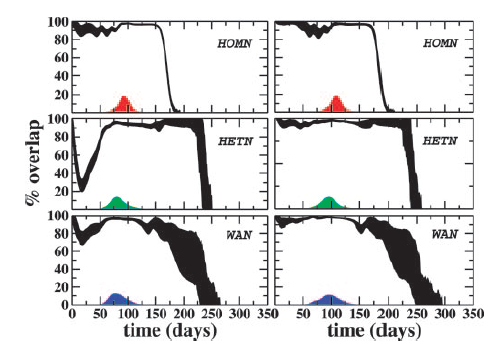 (Right): Outbreaks from poorly connected cities lead in all models to well reproducable behavior because only few connections are available.

(Left): Outbreaks from hubs lead to well reproducable behavior in the HOMN model.
The HETN and WAN models lead to considerable variation of the results here because the epidemics can take one of several possible channels.
(Left): initially infected city is an airport hub

(Right): initially infected city is a poorly connected city.
PNAS 103, 2015 (2006)
SS 2014 - lecture 6
Mathematics of Biological Networks
37
37
Conclusions
air-transportation-network properties seems responsible for the global pattern of emerging diseases. 

Large-scale mathematical models that take fully into account the complexity of the transportation matrix can be used to obtain detailed forecast of emergent disease outbreaks. 

To make the forecast more realistic, it is necessary to introduce more details in the disease dynamics. In particular, seasonal effects and geographical heterogeneity in the basic transmission rate (due to different hygienic conditions and health care systems in different countries) should be addressed. 

Also need to connect air transportation network with other transportation systems such as railways and highways for forecasting on longer time scales.
PNAS 103, 2015 (2006)
SS 2014 - lecture 6
Mathematics of Biological Networks
38
38